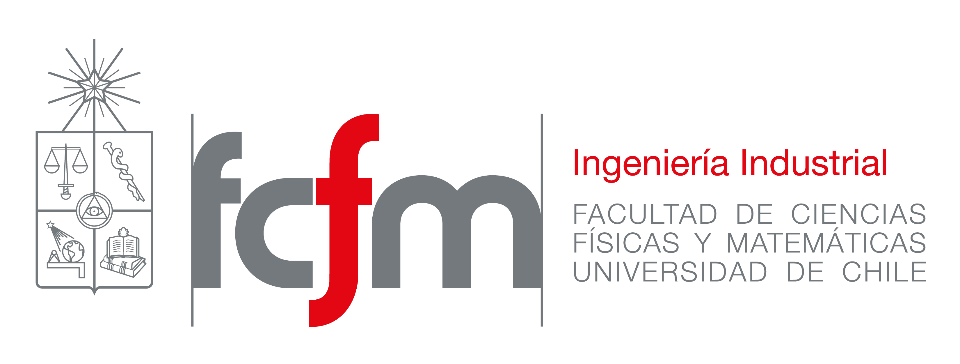 Taller de Visualización de Datos
Héctor Álvarez Gómez
Felipe E. Vildoso Castillo
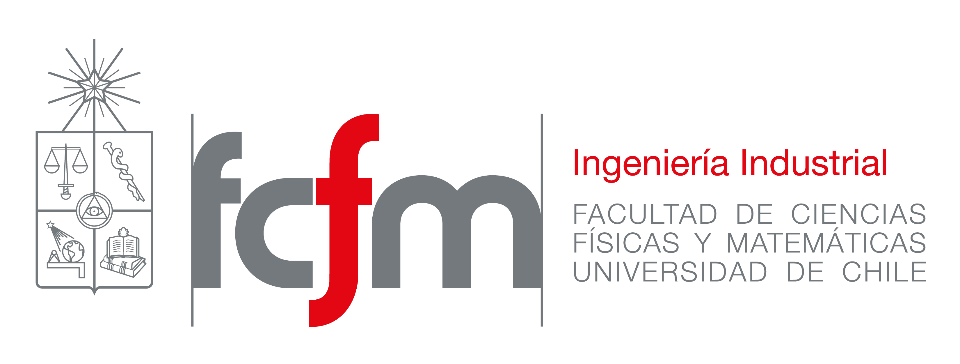 Clase 1storytelling
Héctor Álvarez Gómez
Felipe E. Vildoso Castillo
El contexto
El desafío de presentar datos
La idea es no graficar sólo por tener datos
Contar historias con los datos
IN5530 –
3
El desafío
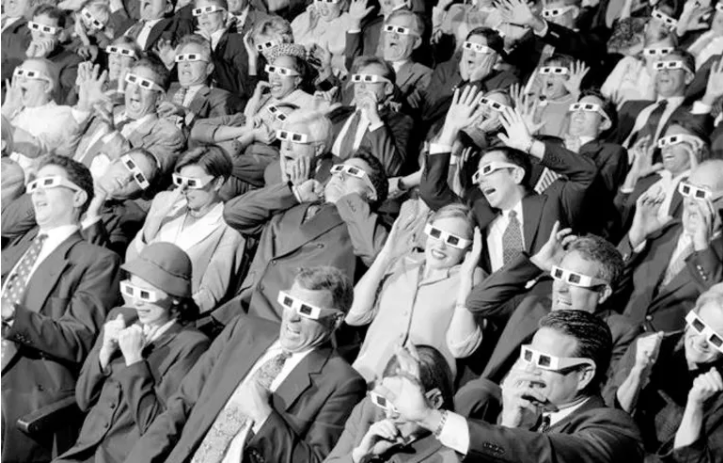 ¿Cómo “dejo contento” al público?
IN5530 –
4
Perfil del presentador
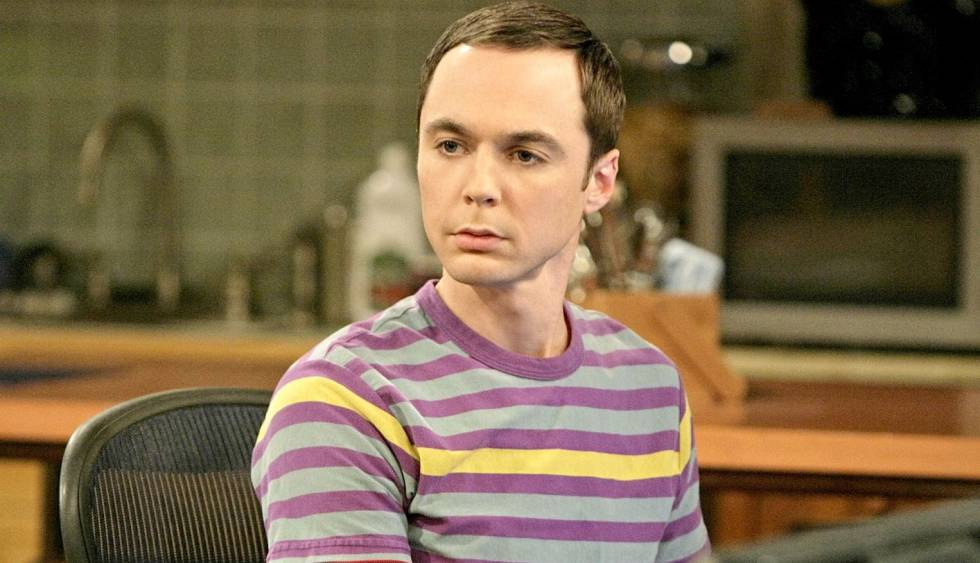 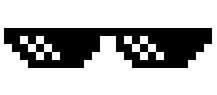 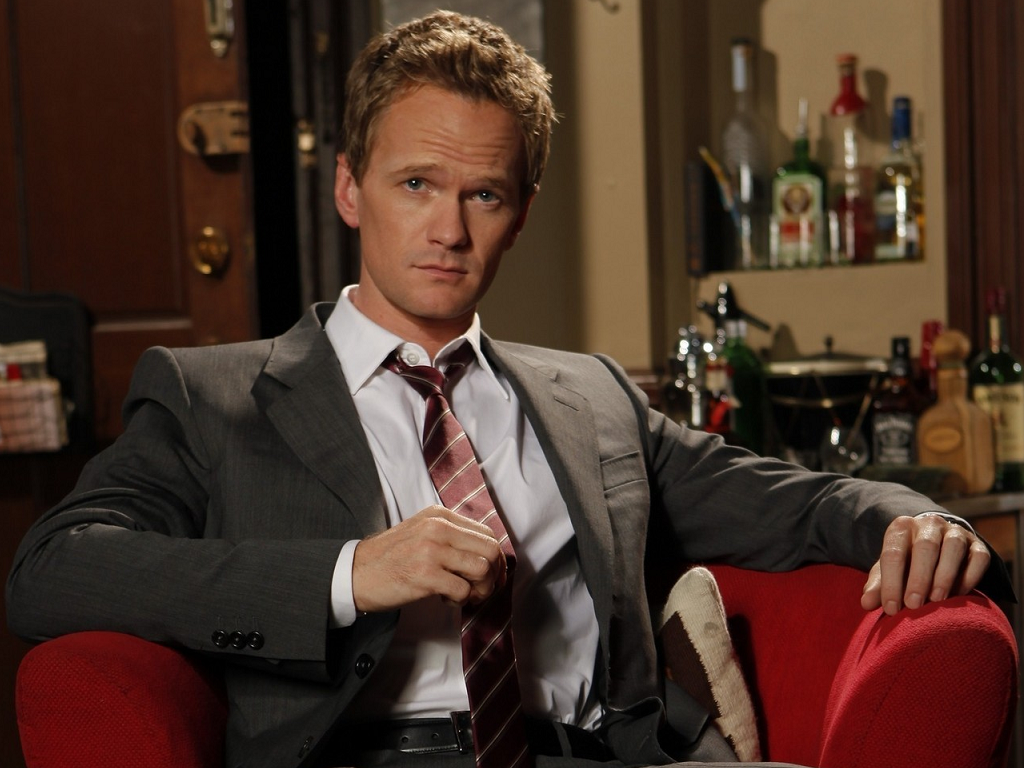 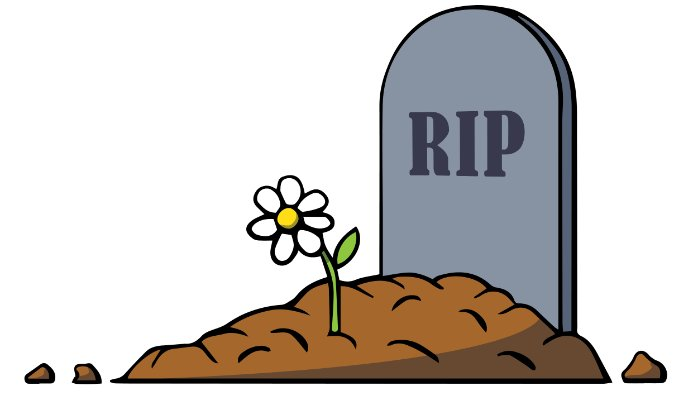 IN5530 –
5
Cómo contar una historia?
IN5530 –
6
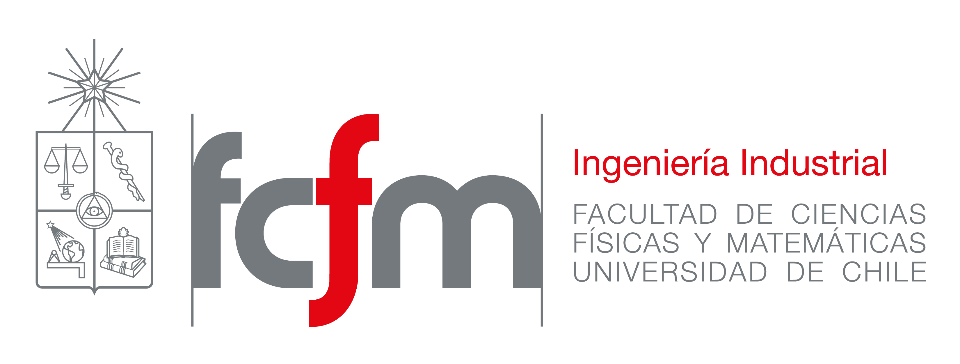 Clase 1contexto
Héctor Álvarez Gómez
Felipe E. Vildoso Castillo
propósito
Explorar
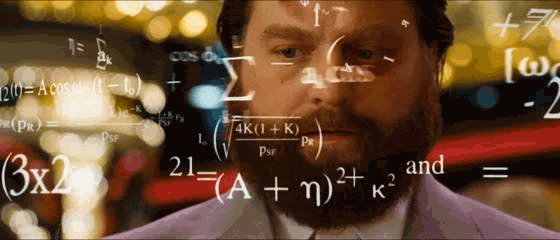 vs
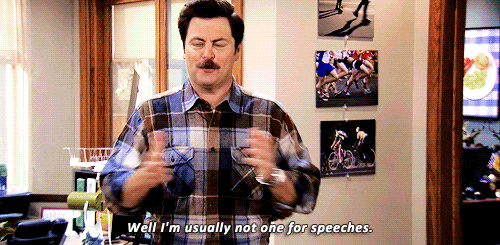 Explicar
IN5530 –
8
contexto
Quién
Público
Tu mismo (quién eres tú)

Qué
Acción (qué quieres que sepan?)
Mecanismo (Presencial – No presencial?)
Tono (Buenas noticias? Alertas? Inspiradora?)

Cómo
Presentación de los datos
Tengo los datos que necesito?
IN5530 –
9
Técnicas para evitar el “Ya, Y?”
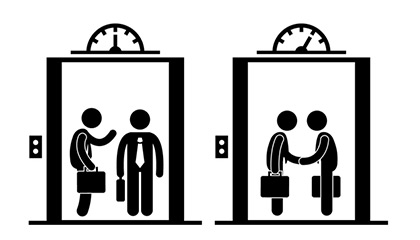 Historia en 3 minutos

La “GRAN IDEA”

Storyboard
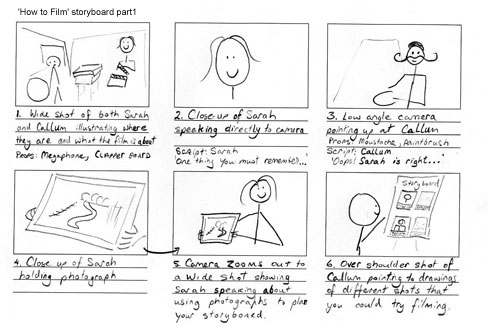 IN5530 –
10
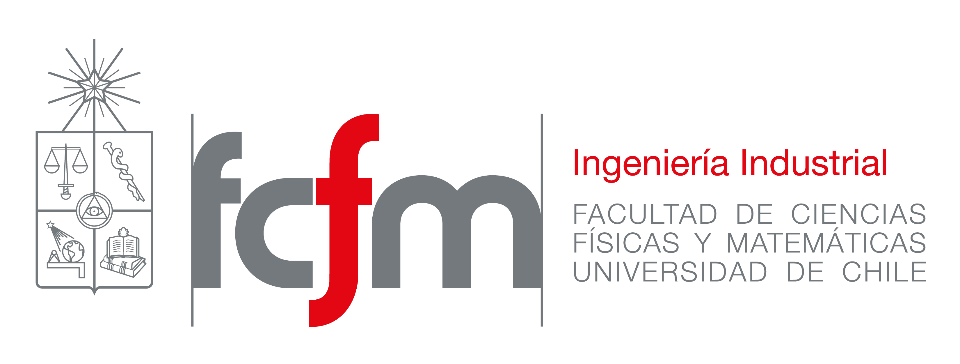 ClaseDISEÑo
Héctor Álvarez Gómez
Felipe E. Vildoso Castillo
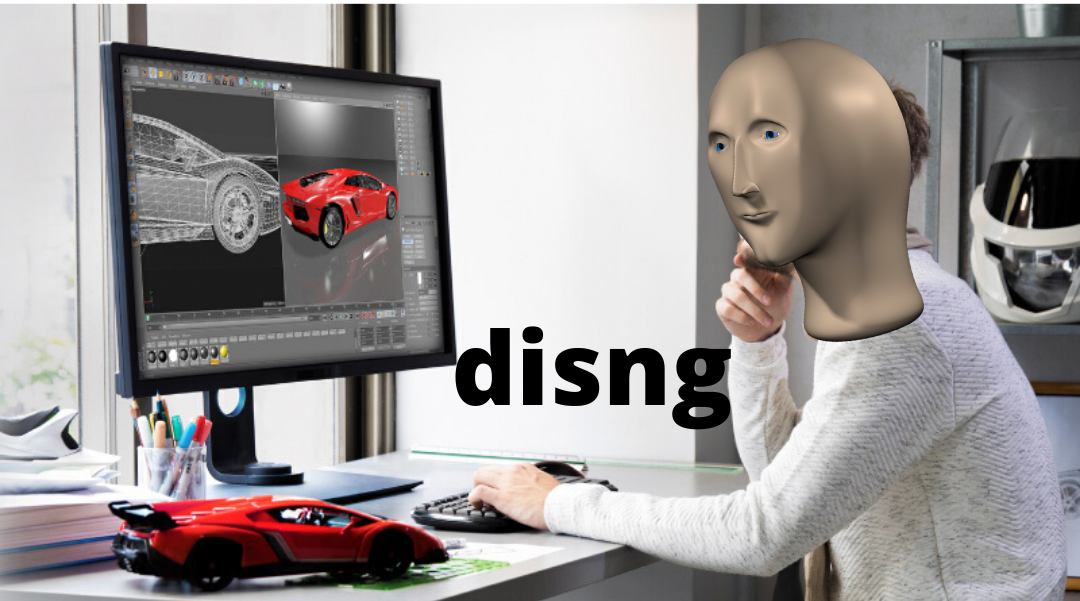 IN5530 – Primavera 2020
12
Contenidos
Principios visuales
Color
Buenas prácticas
IN5530 – Primavera 2020
13
Que es lo que ven aquí?
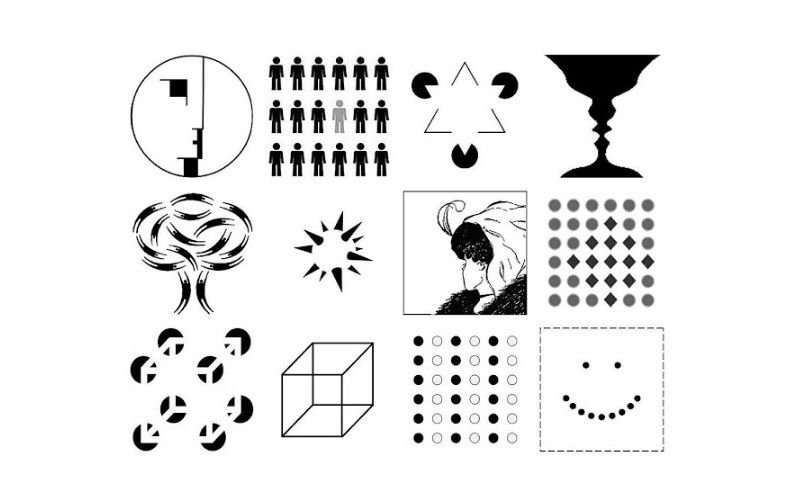 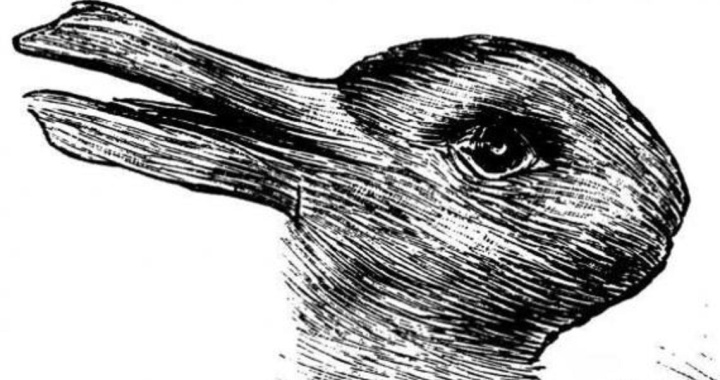 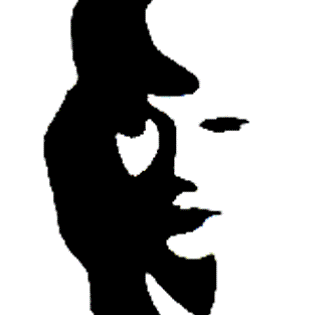 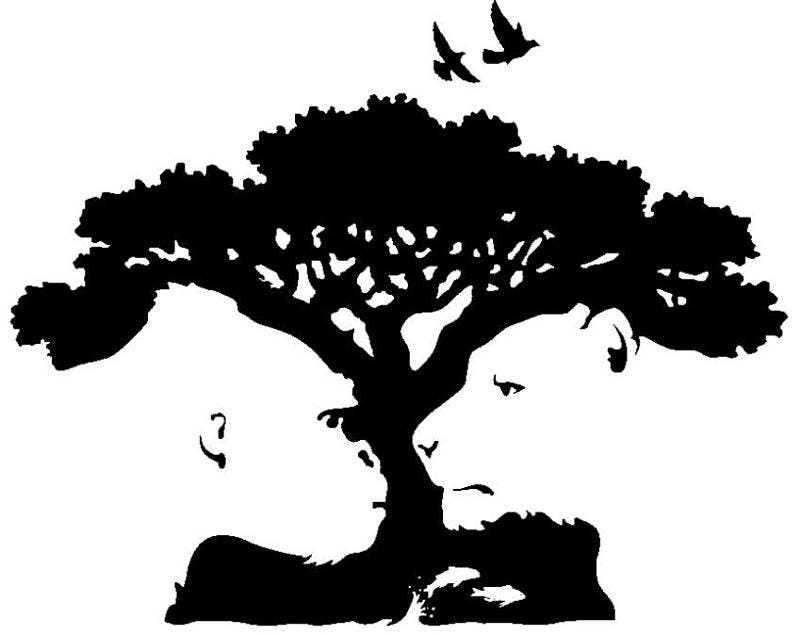 IN5530 – Primavera 2020
14
Proximidad
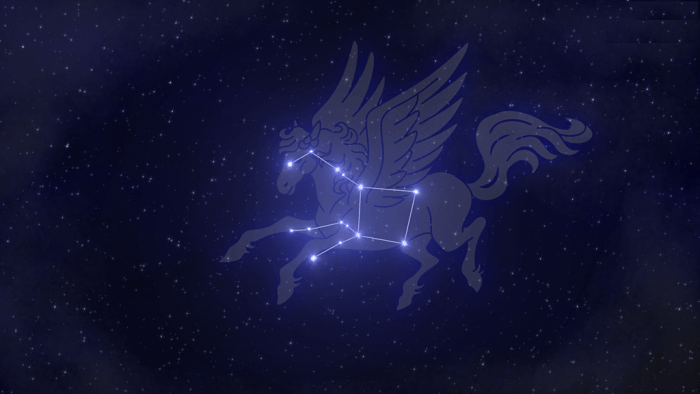 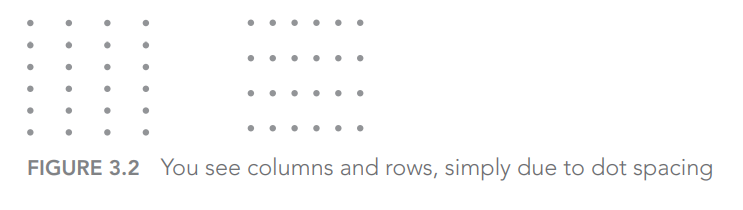 IN5530 – Primavera 2020
15
Similaridad
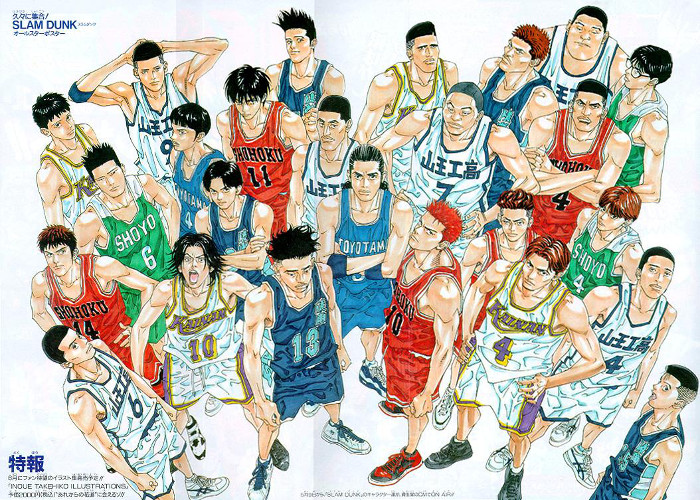 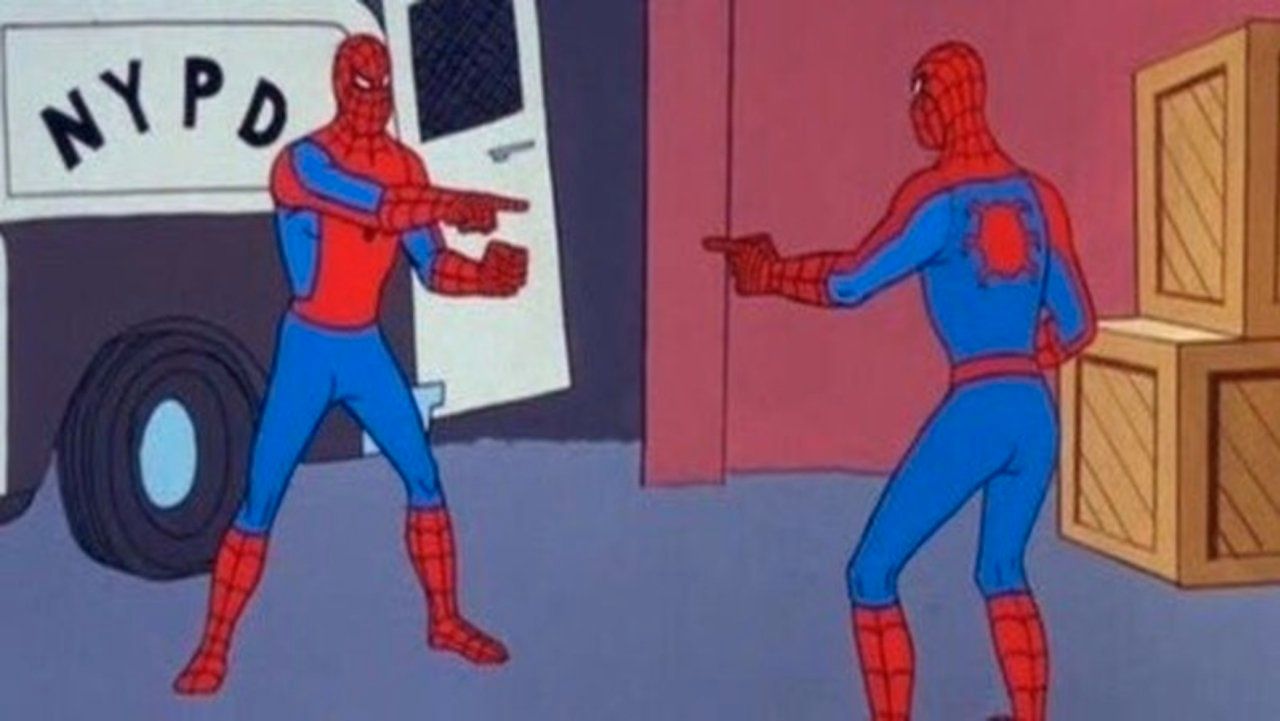 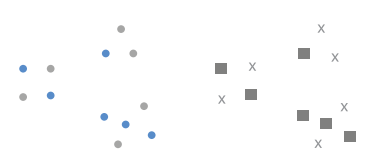 IN5530 – Primavera 2020
16
encierre
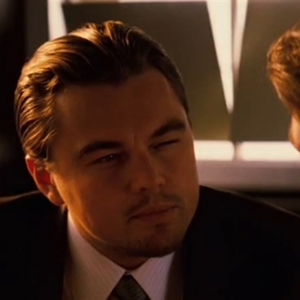 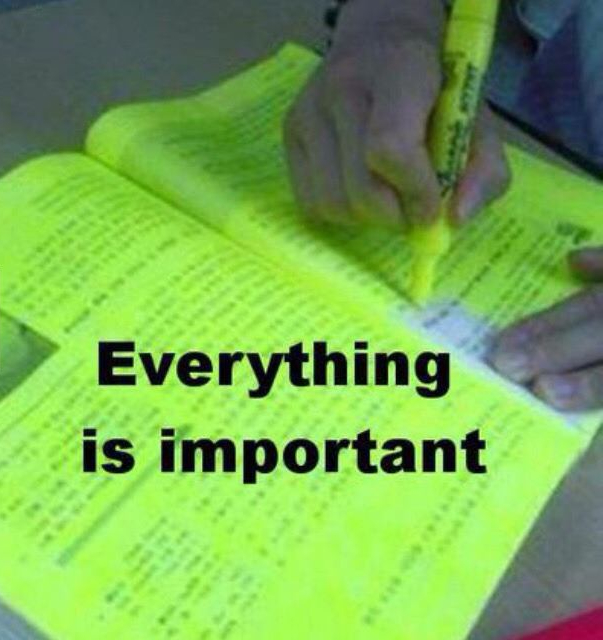 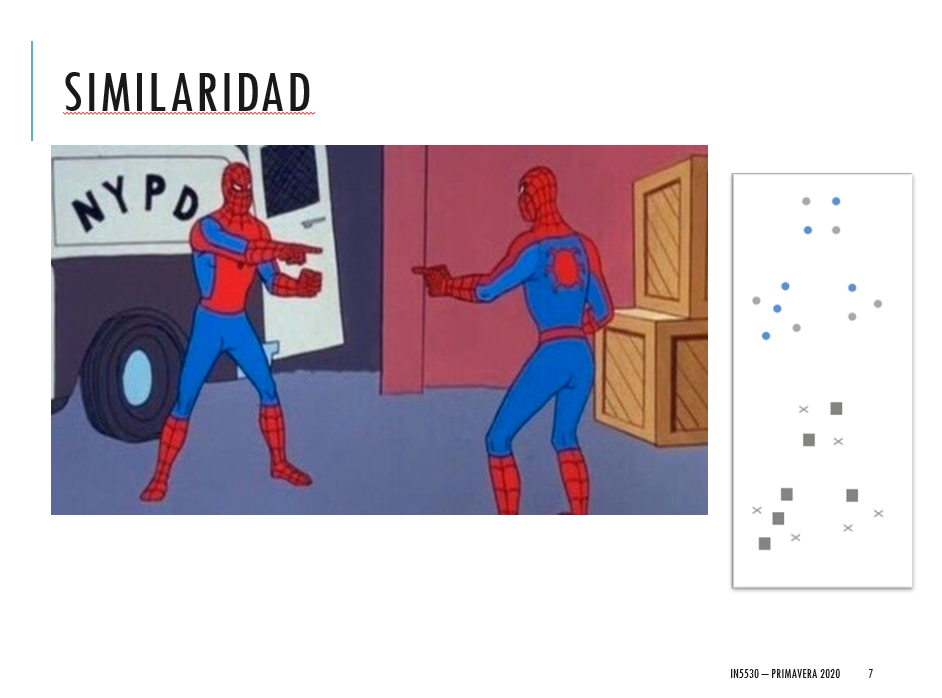 IN5530 – Primavera 2020
17
cierre
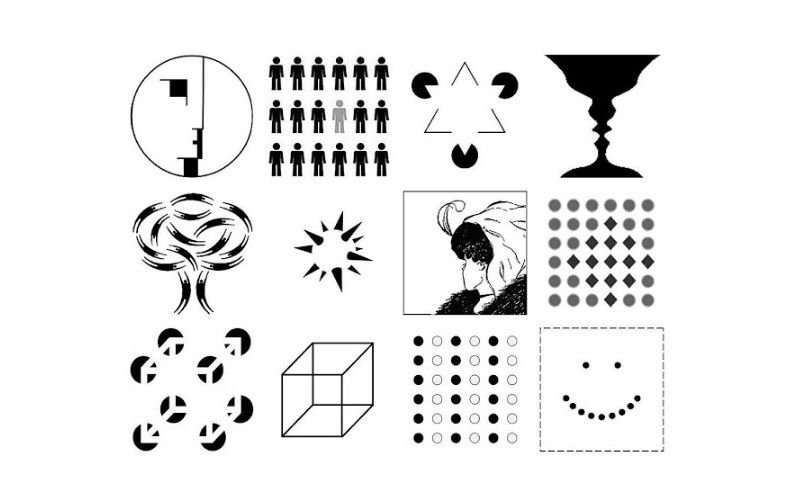 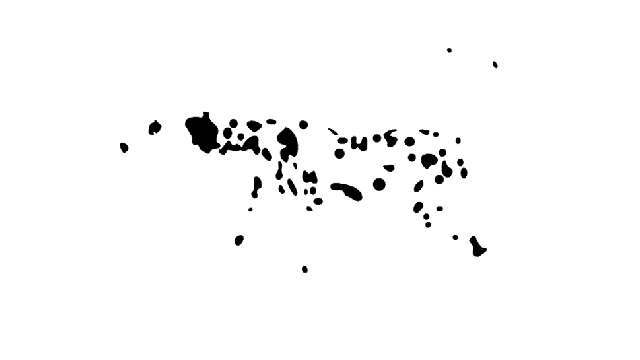 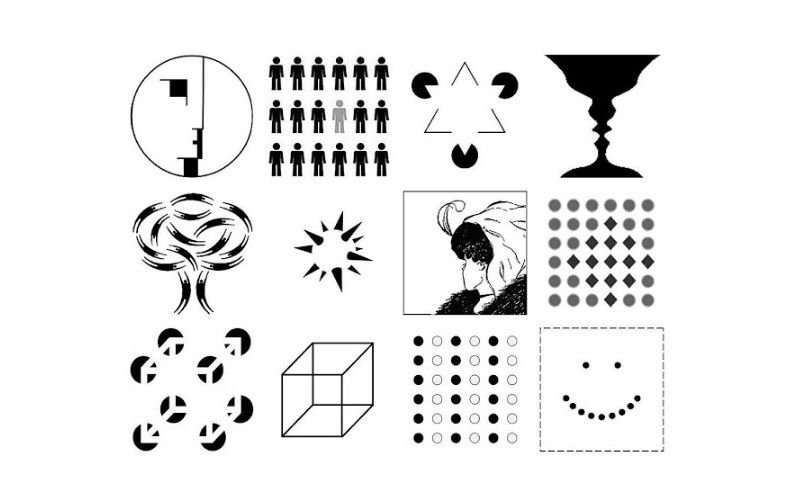 IN5530 – Primavera 2020
18
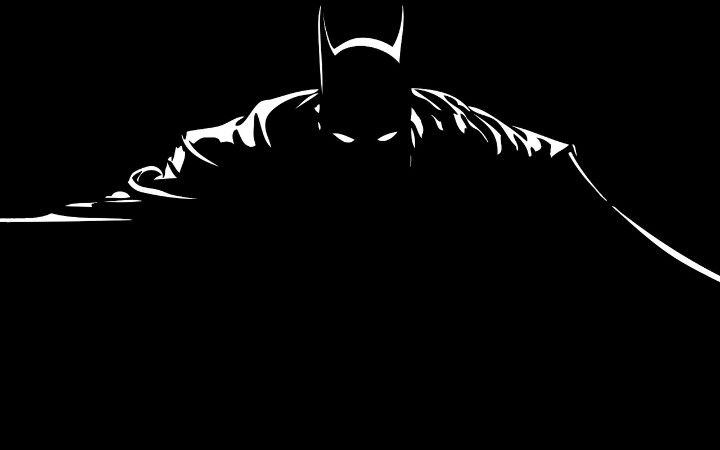 IN5530 – Primavera 2020
19
continuidad
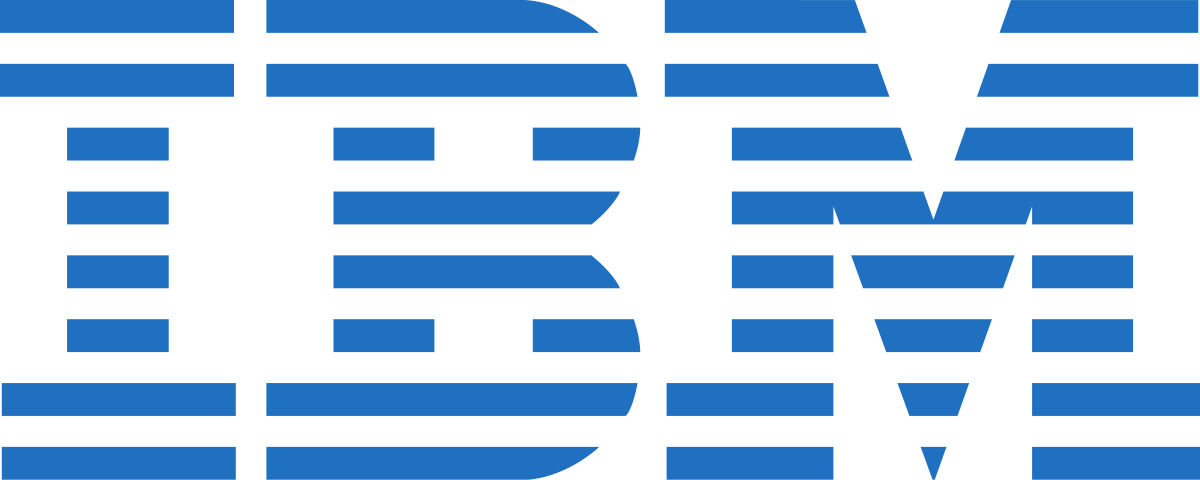 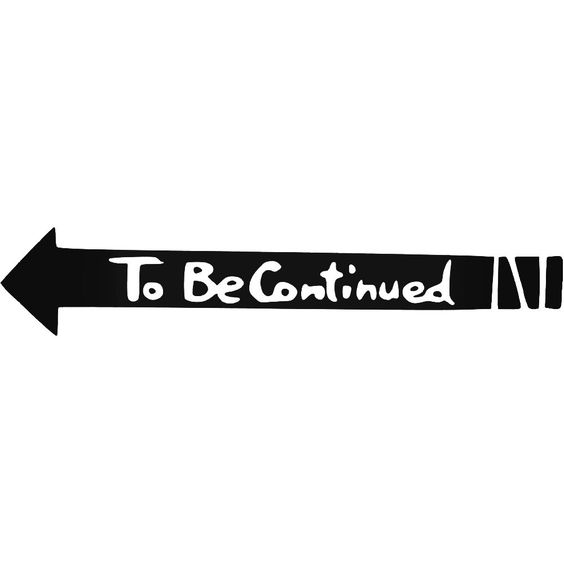 IN5530 – Primavera 2020
20
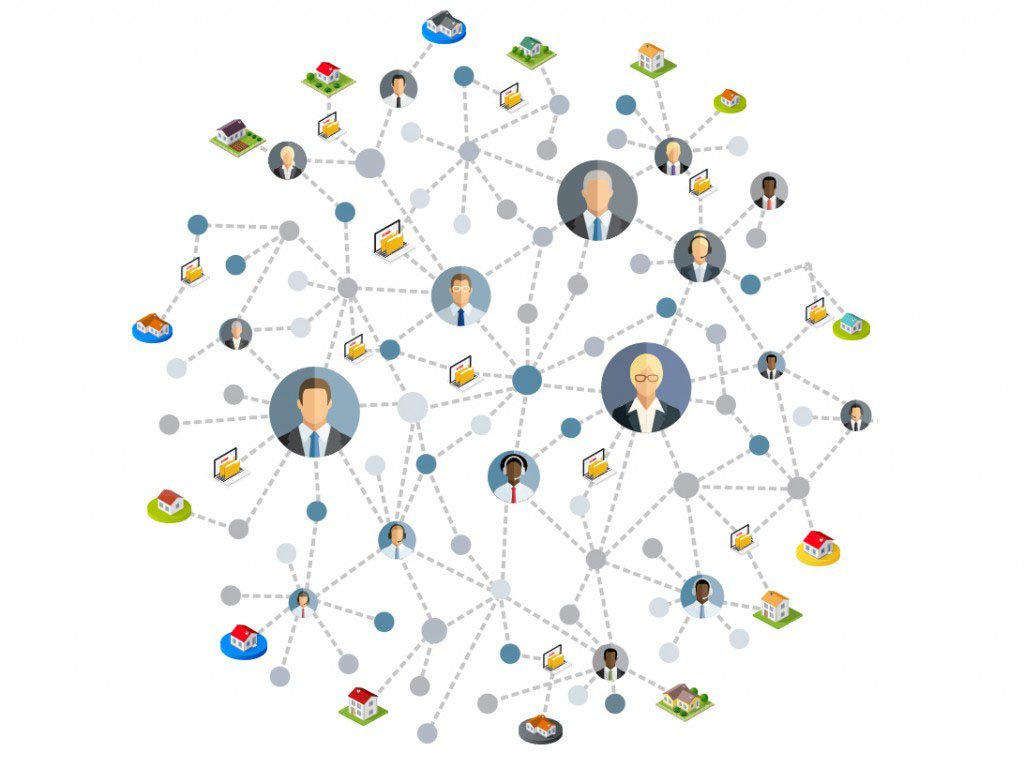 conexión
IN5530 – Primavera 2020
21
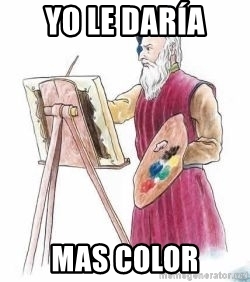 IN5530 – Primavera 2020
22
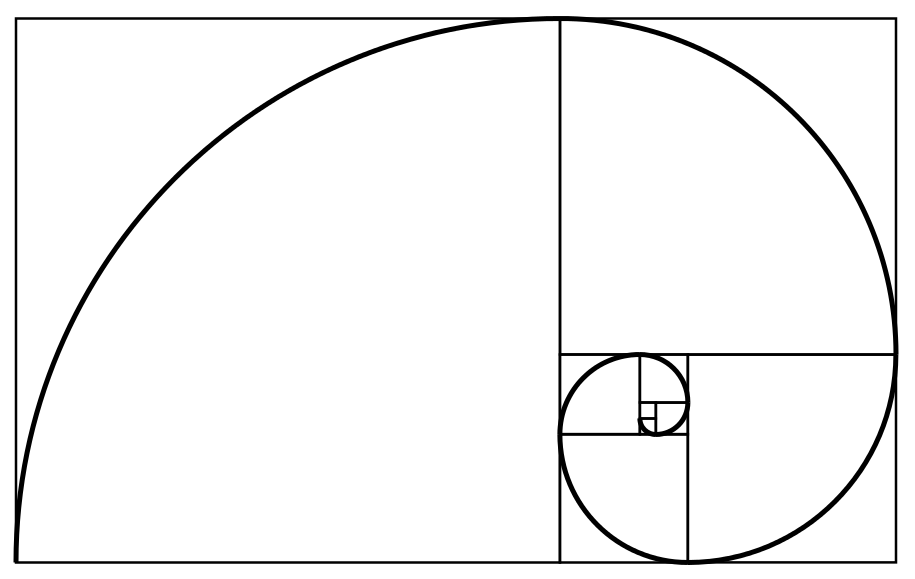 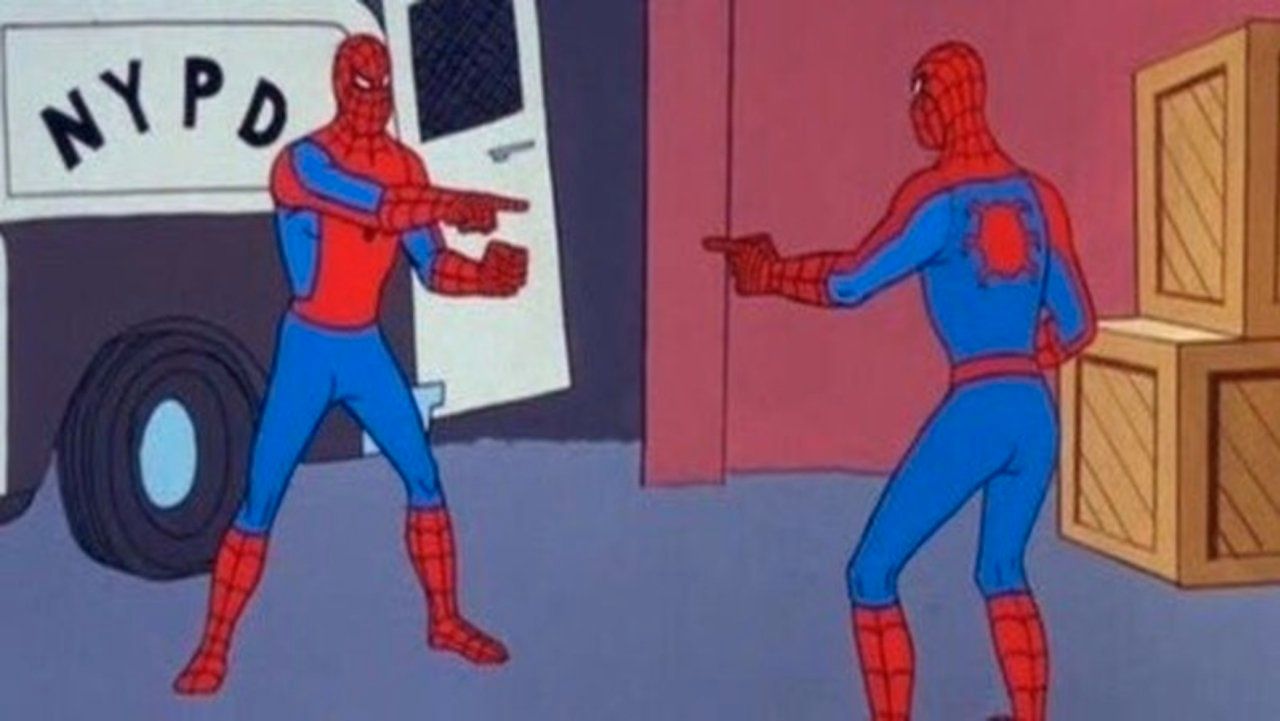 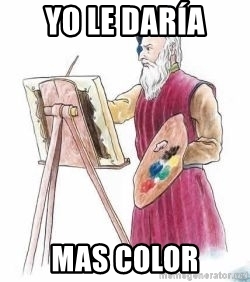 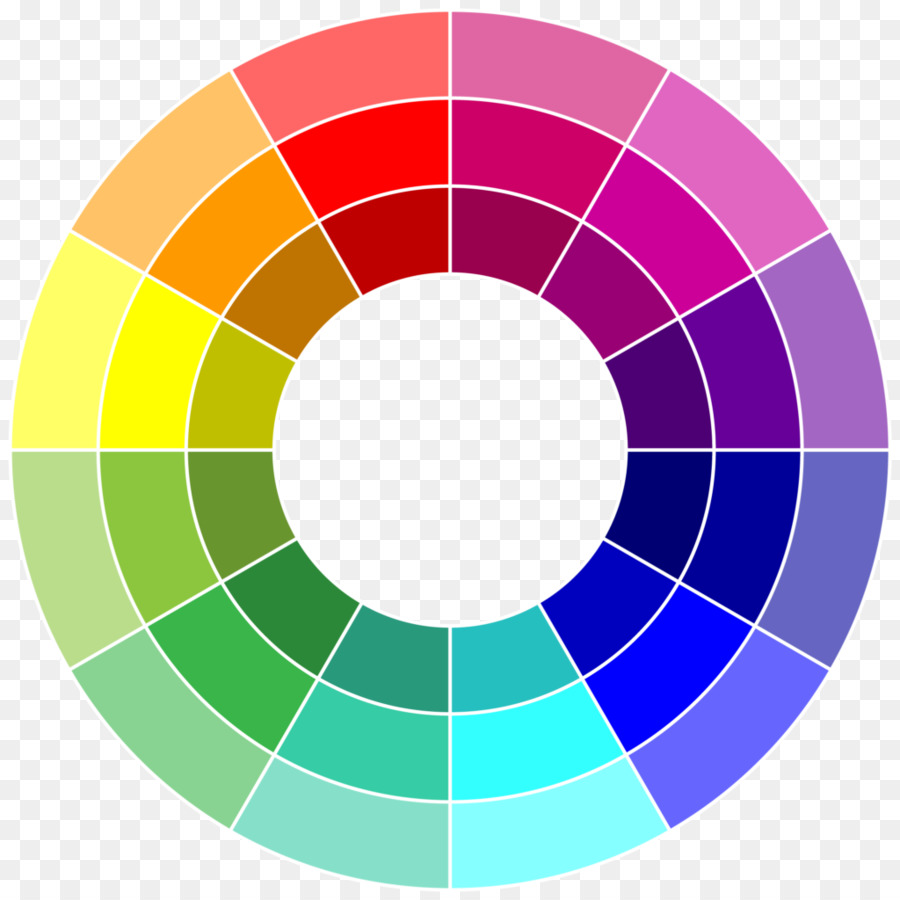 Taller de Visualización de Datos
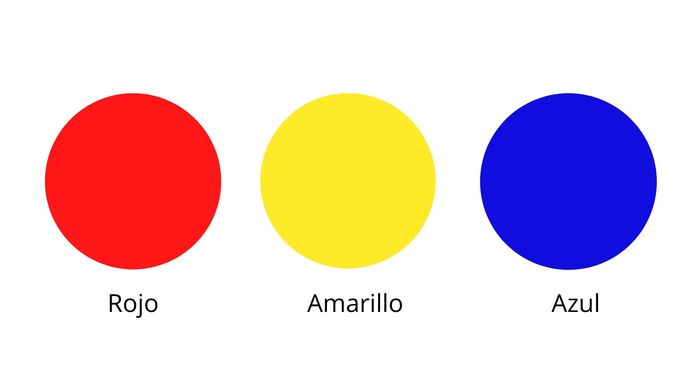 Lo básico
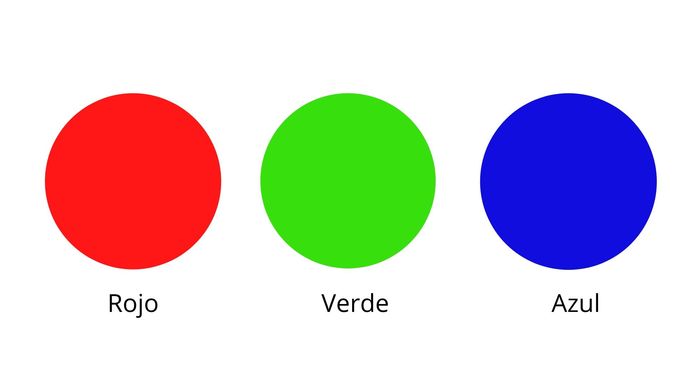 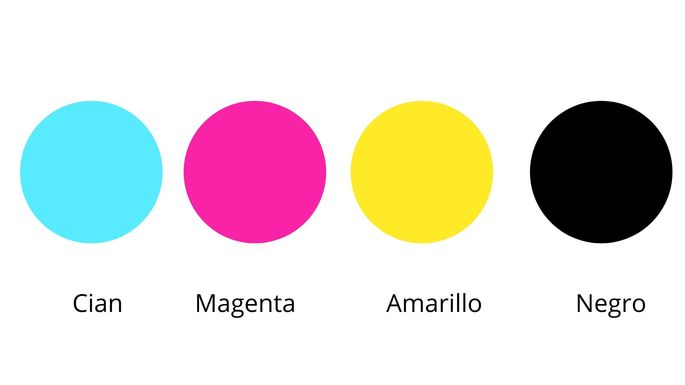 La rosacromática
IN5530 – Primavera 2020
25
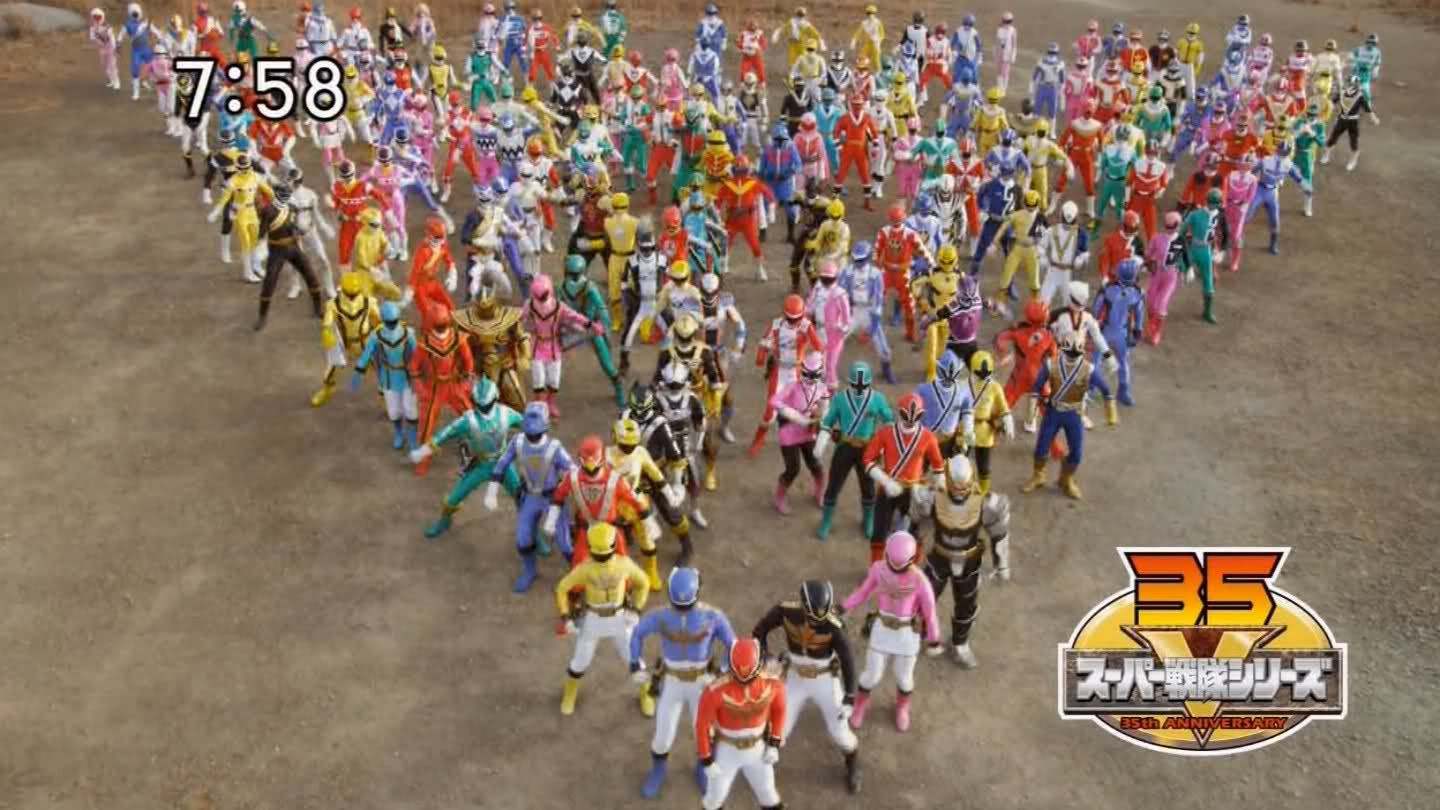 IN5530 – Primavera 2020
26
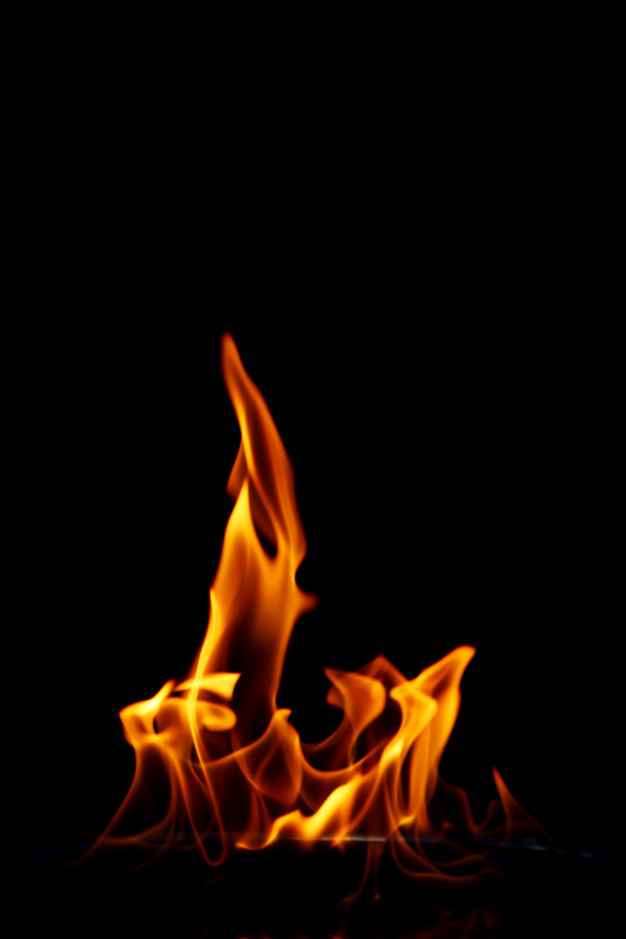 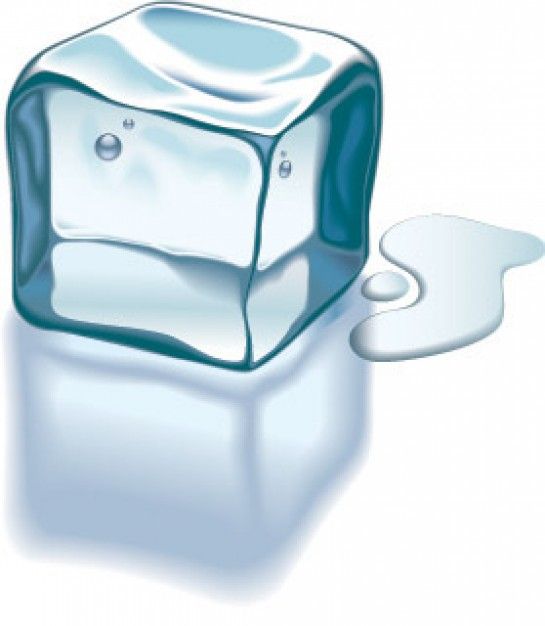 IN5530 – Primavera 2020
27
IN5530 – Primavera 2020
28
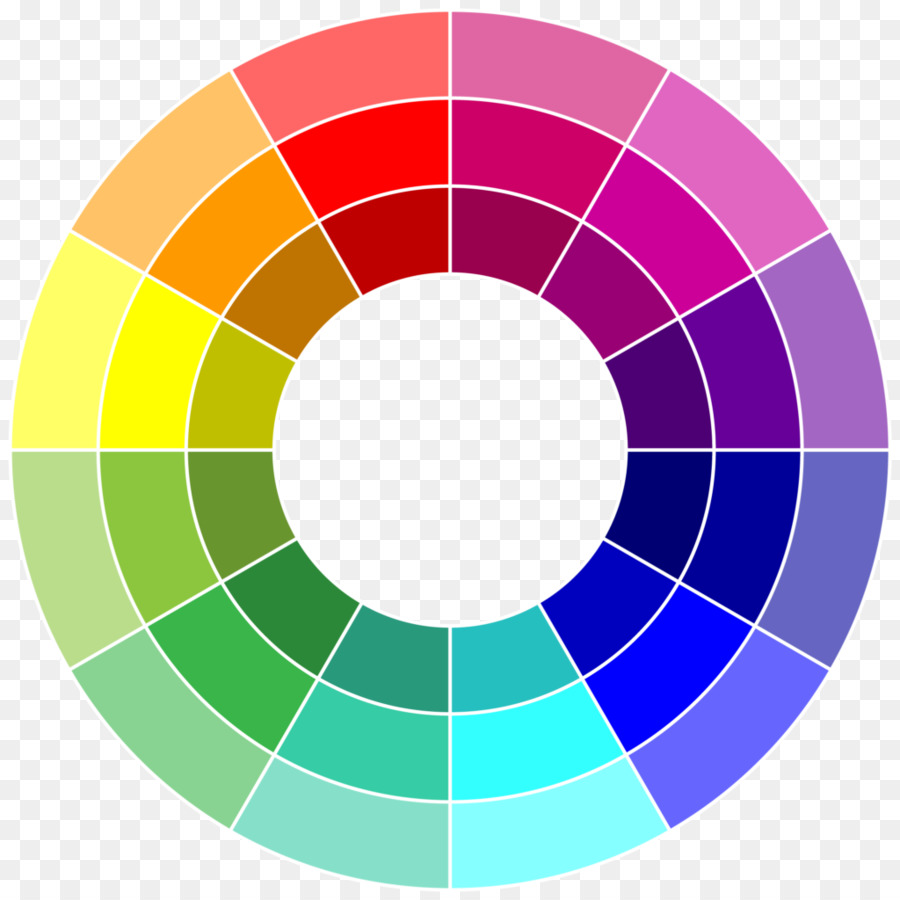 IN5530 – Primavera 2020
29
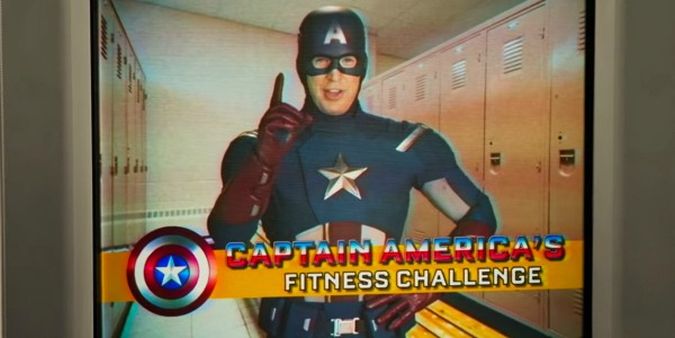 IN5530 – Primavera 2020
30
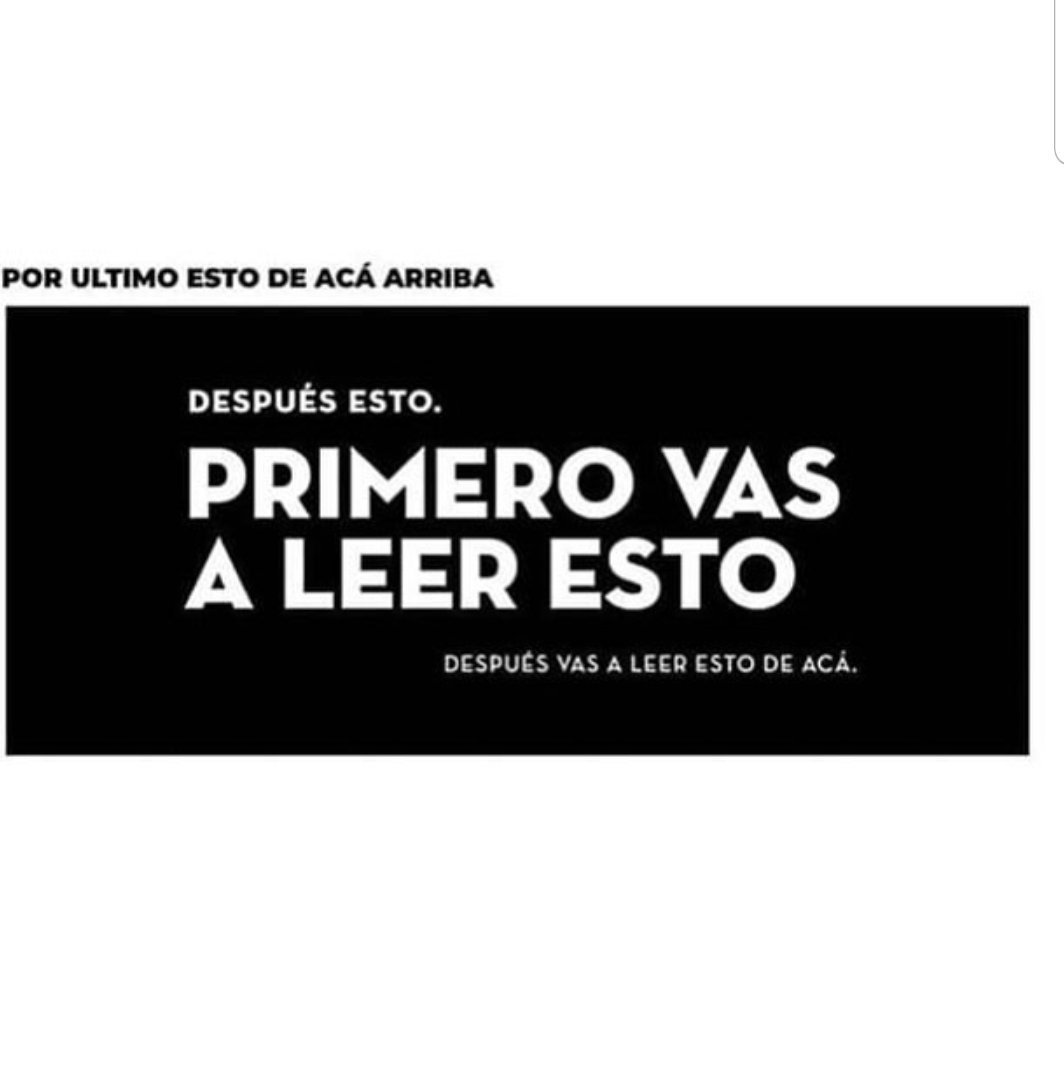 IN5530 – Primavera 2020
31
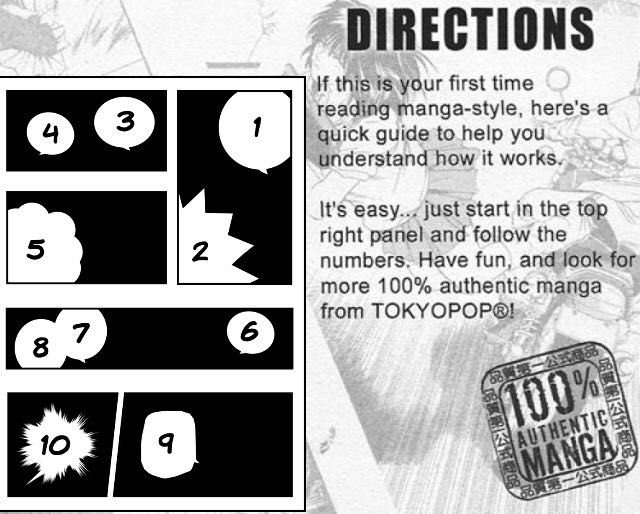 IN5530 – Primavera 2020
32
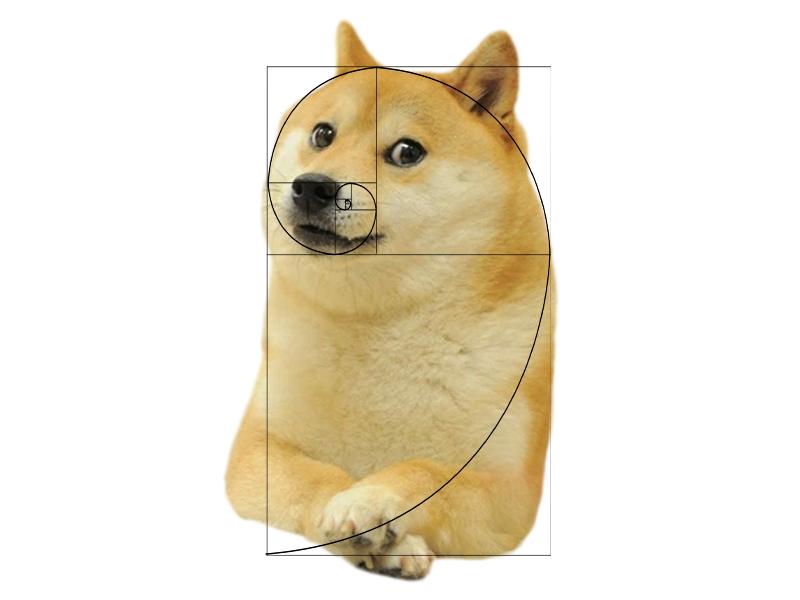 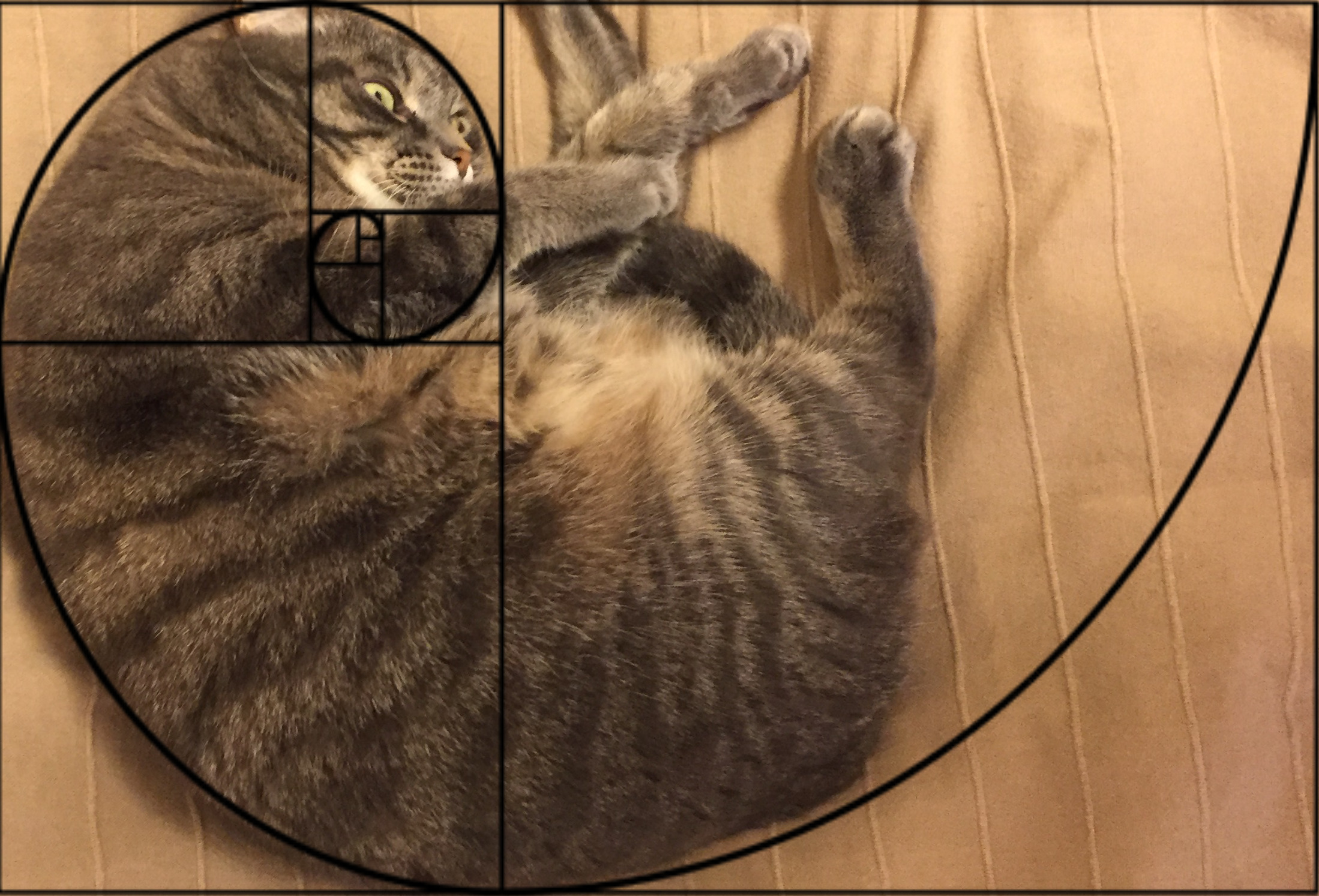 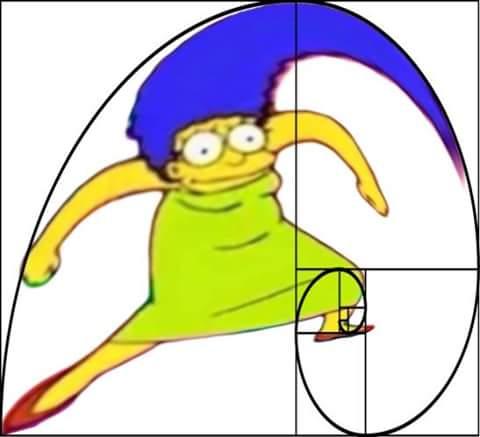 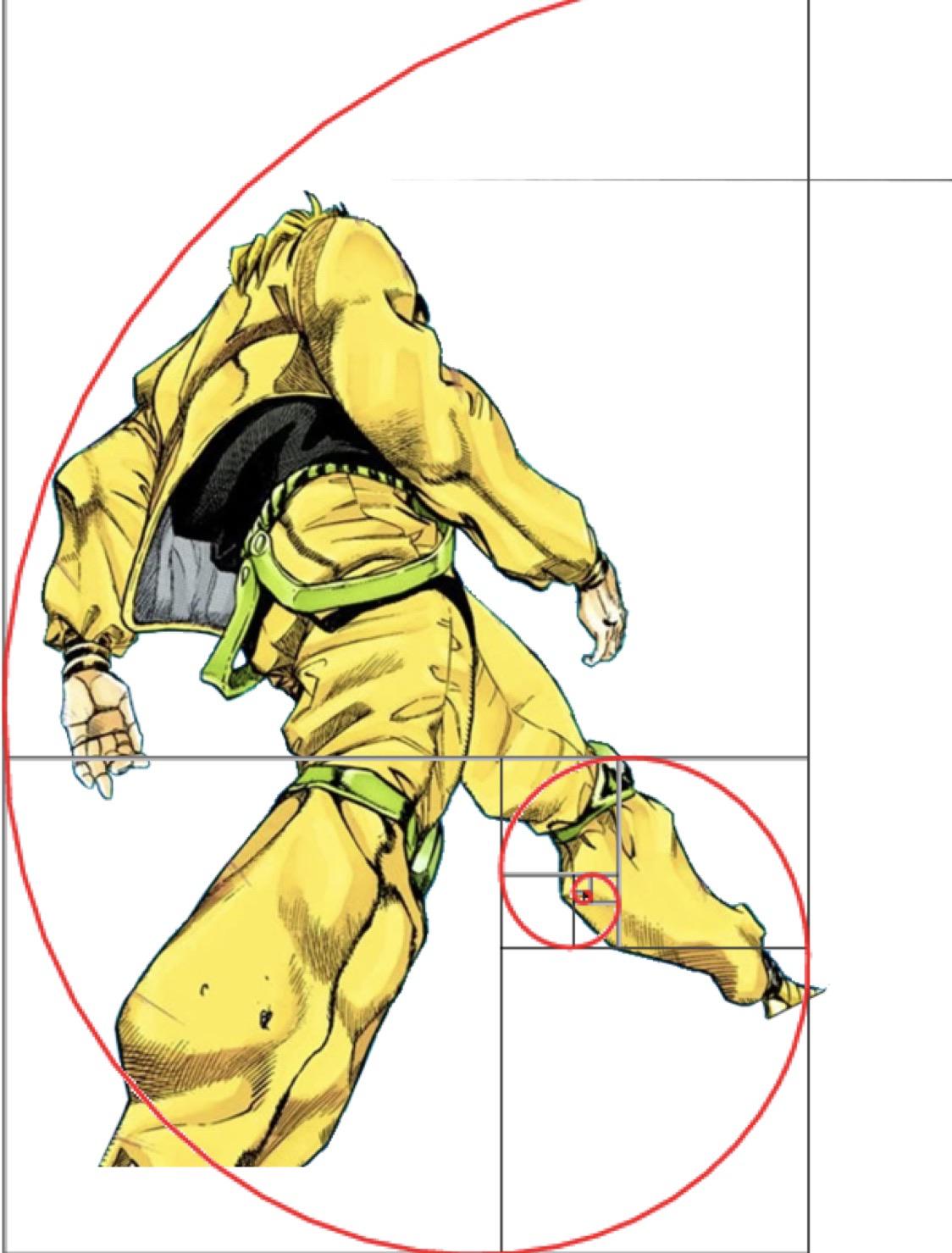 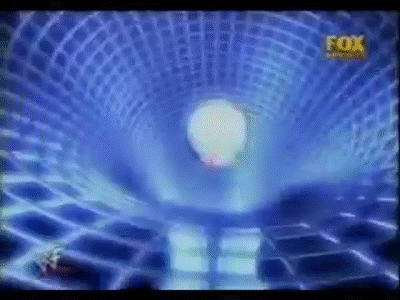 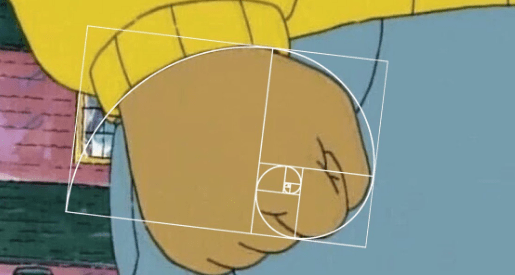 IN5530 – Primavera 2020
33
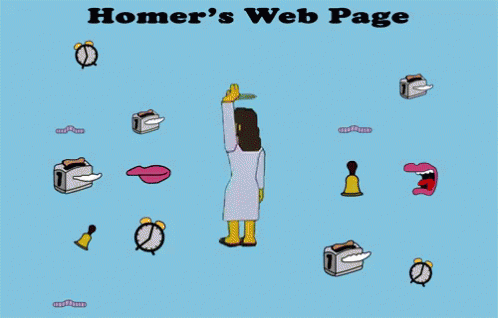 IN5530 – Primavera 2020
34
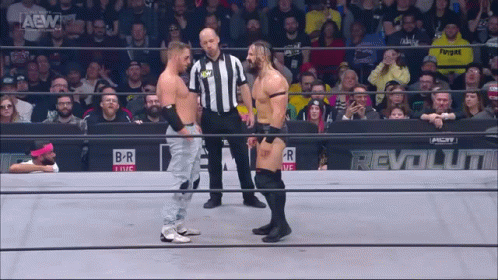 Simple, pero efectivo
IN5530 – Primavera 2020
35
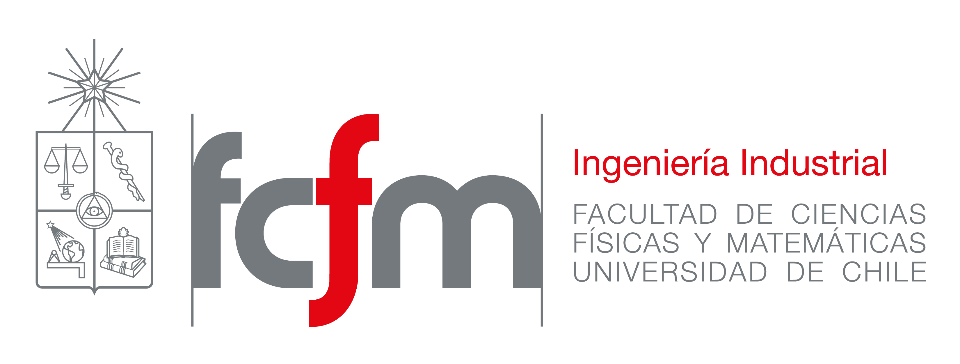 ¿Preguntas?¡Nos vemos en la próxima clase!
IN5530 –
36